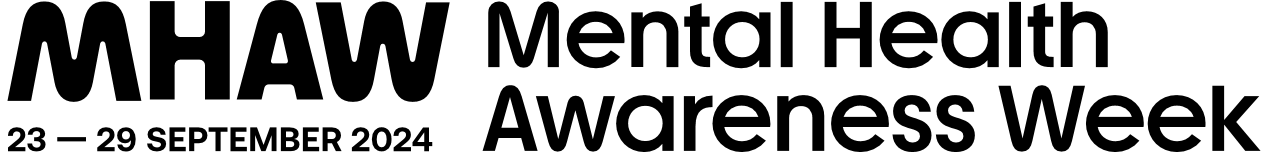 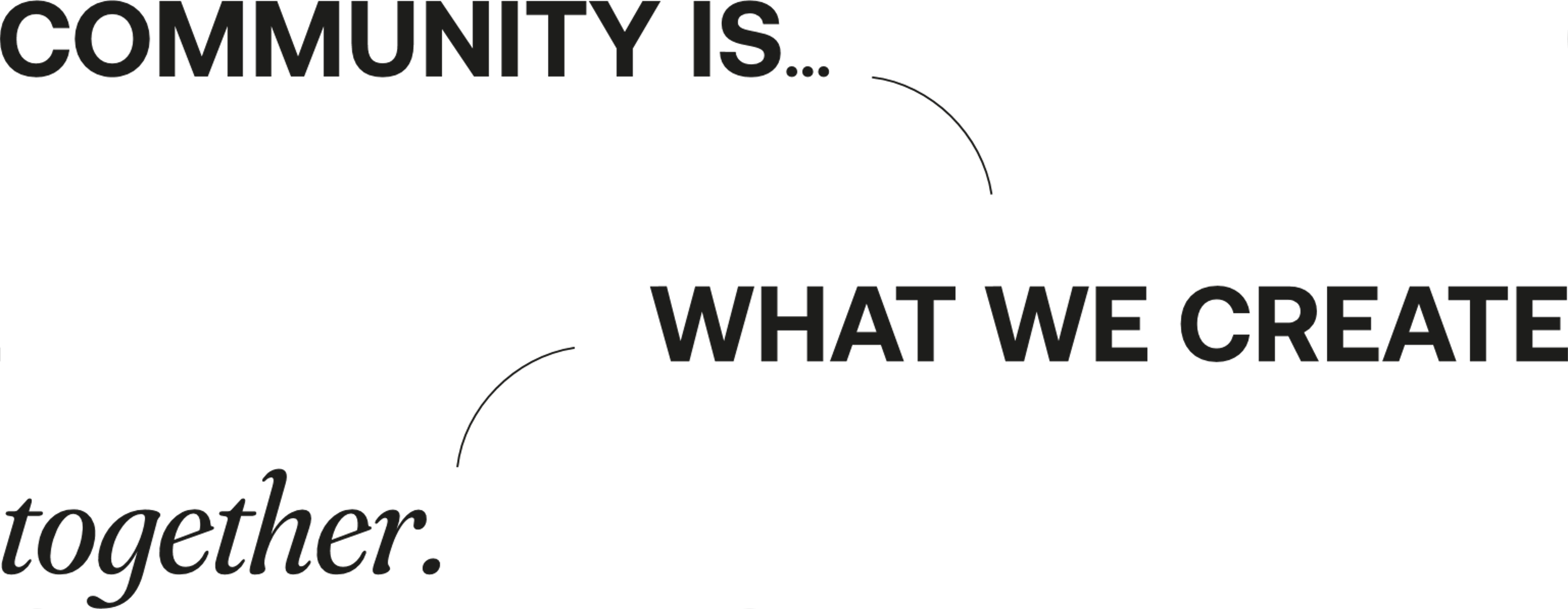 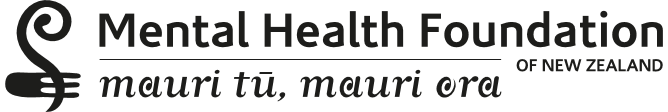 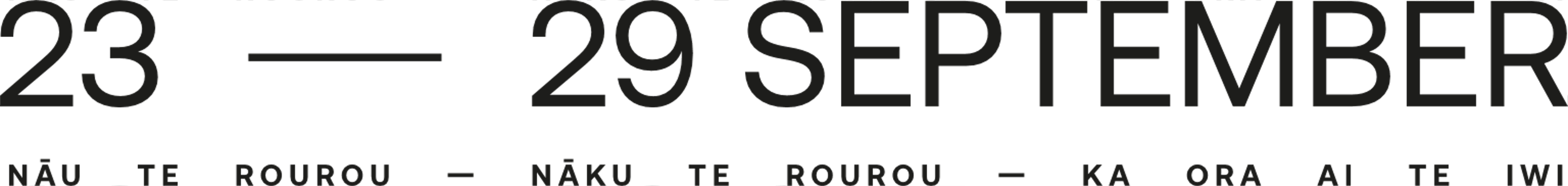 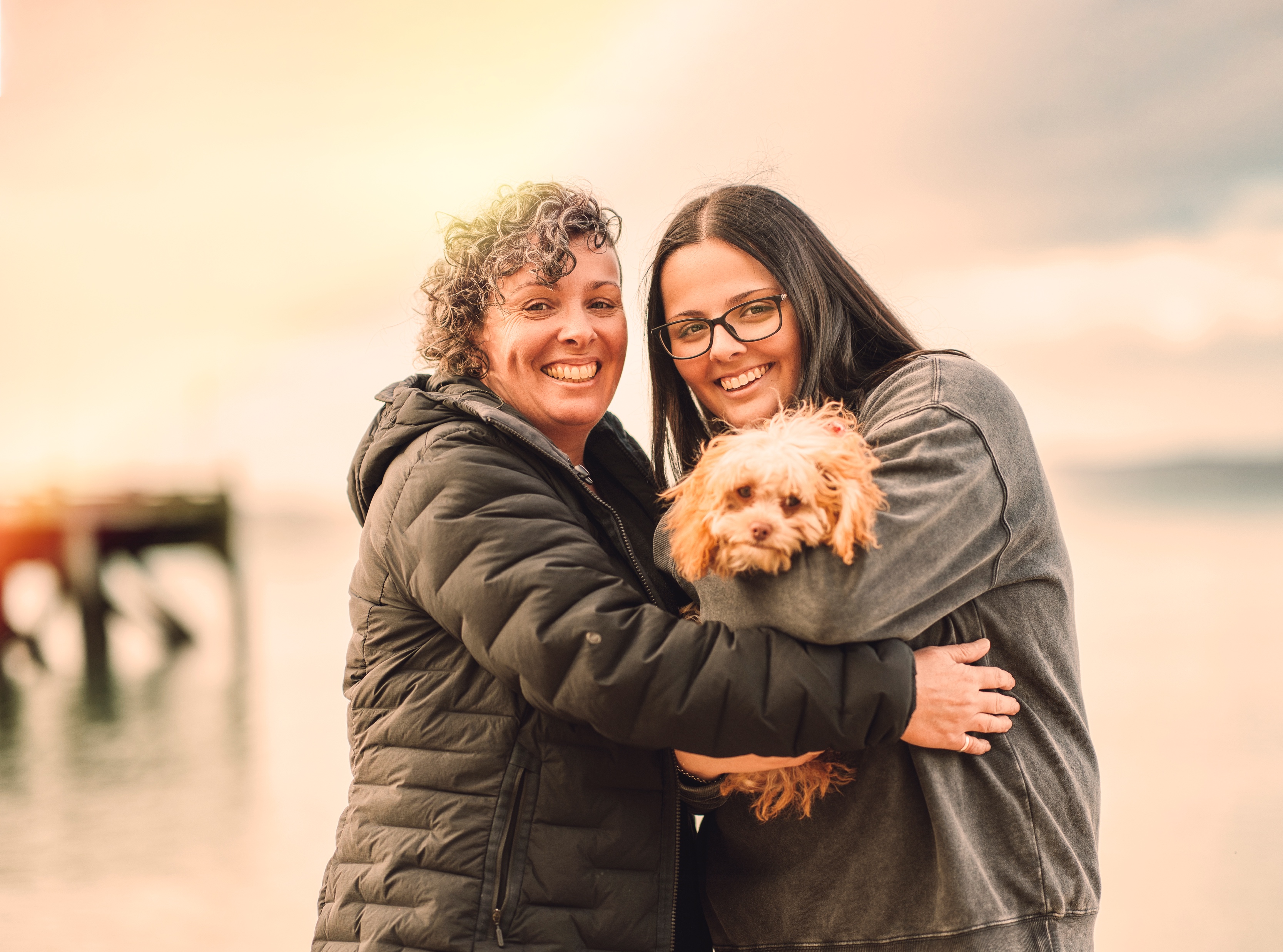 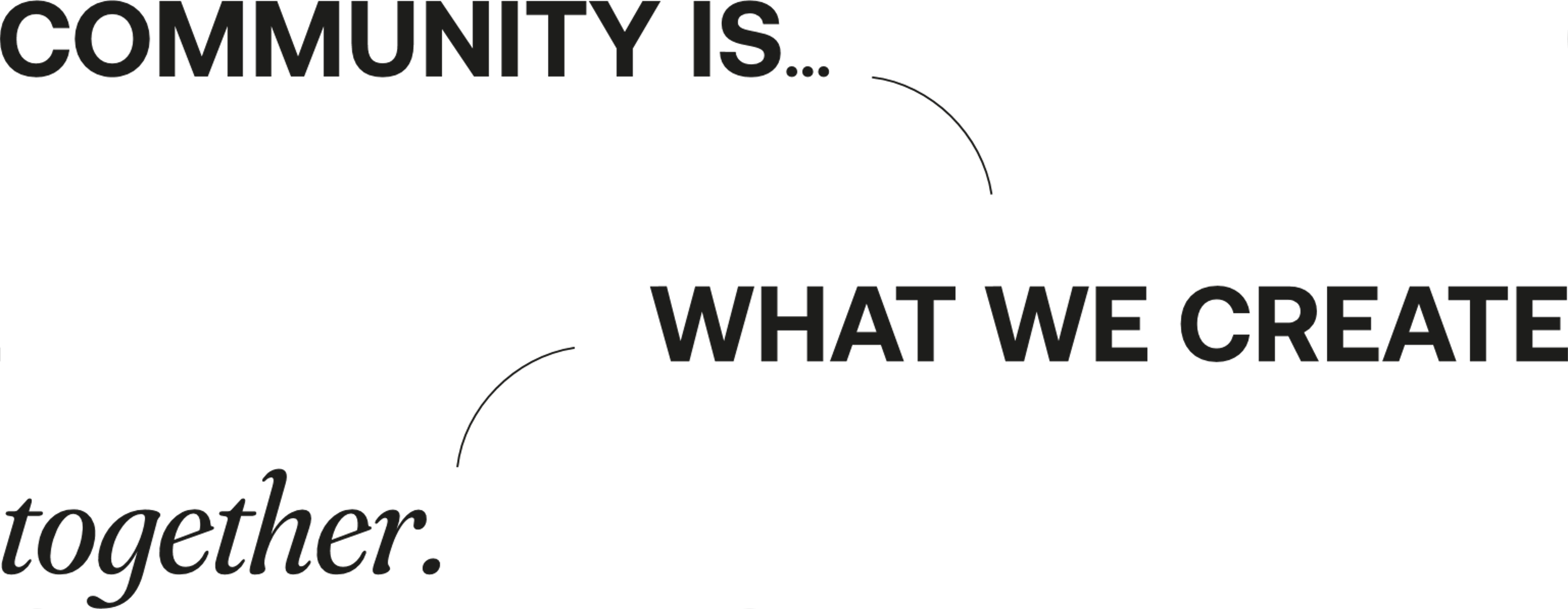 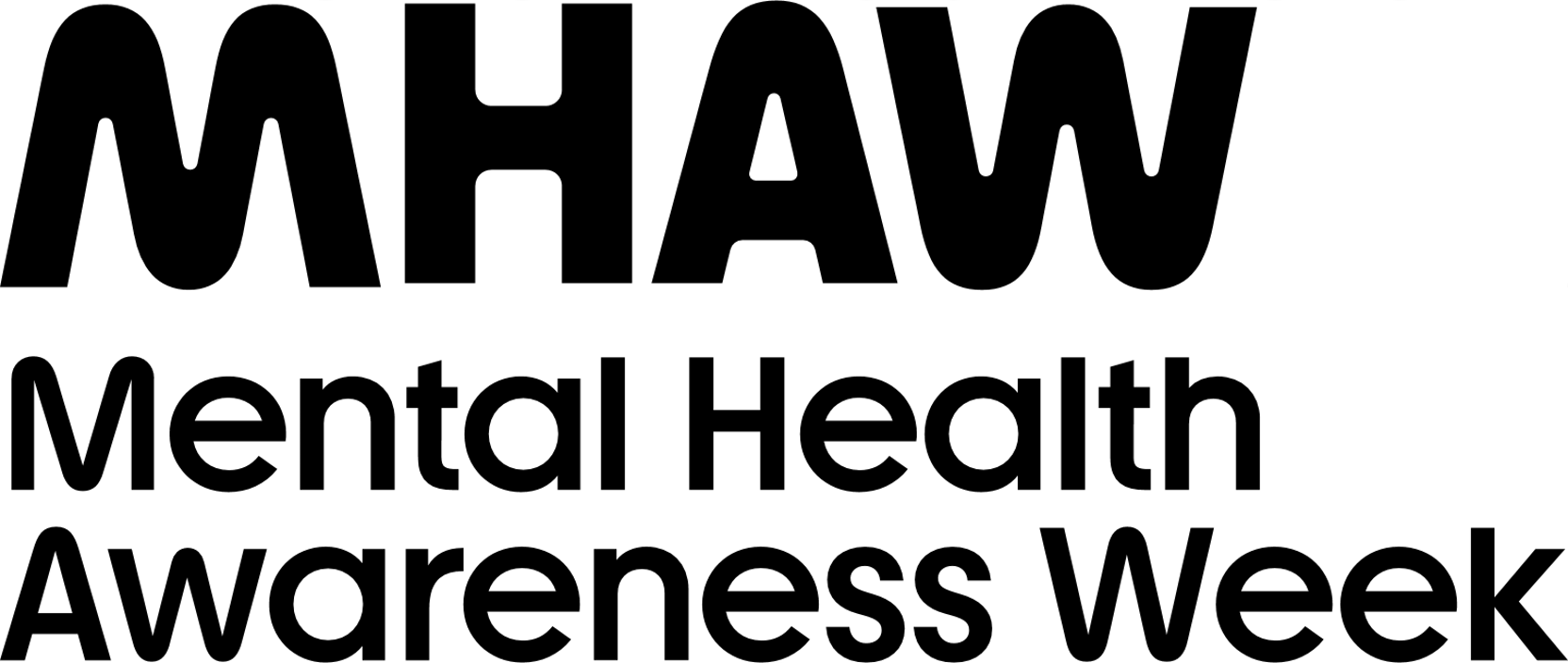 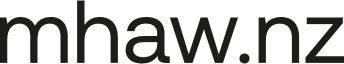 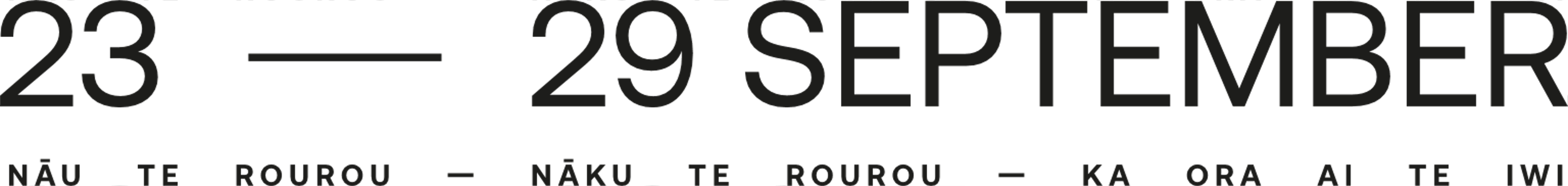 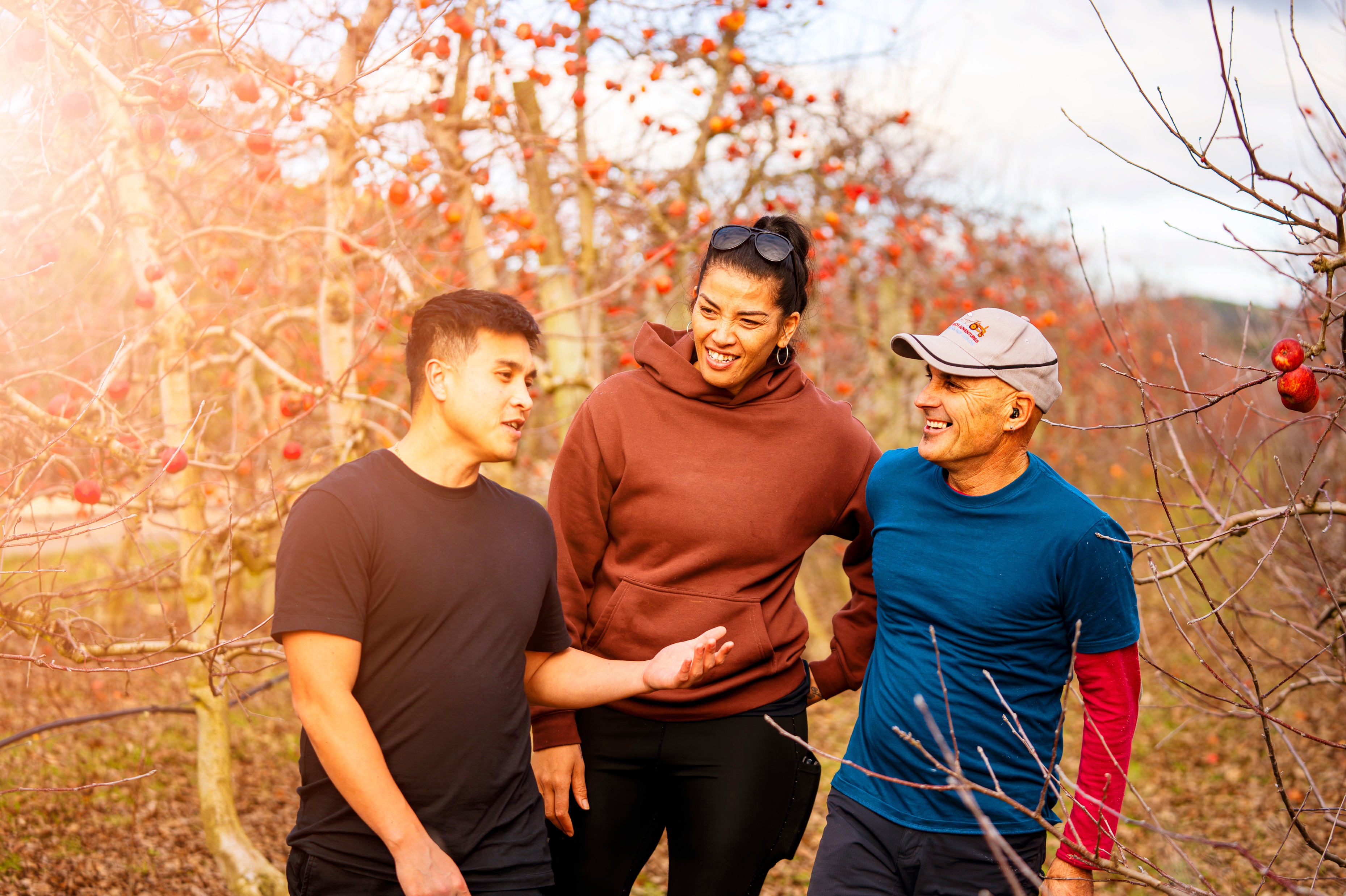 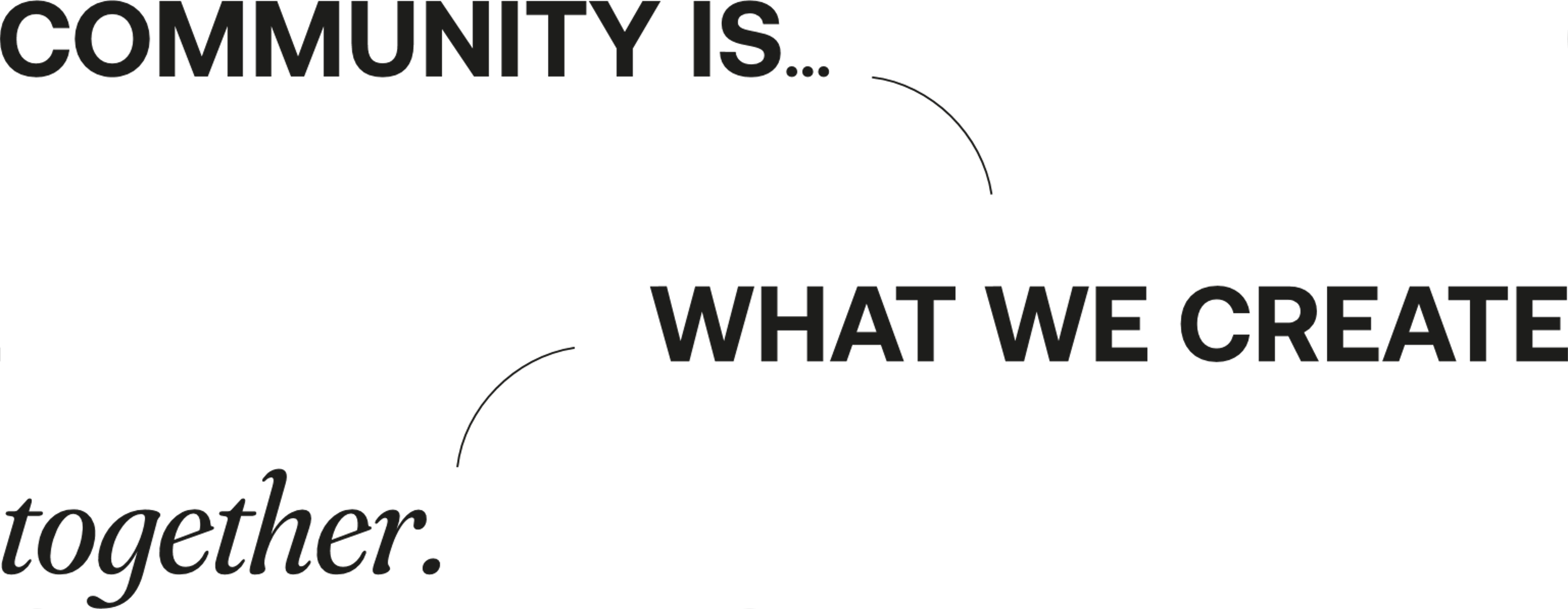 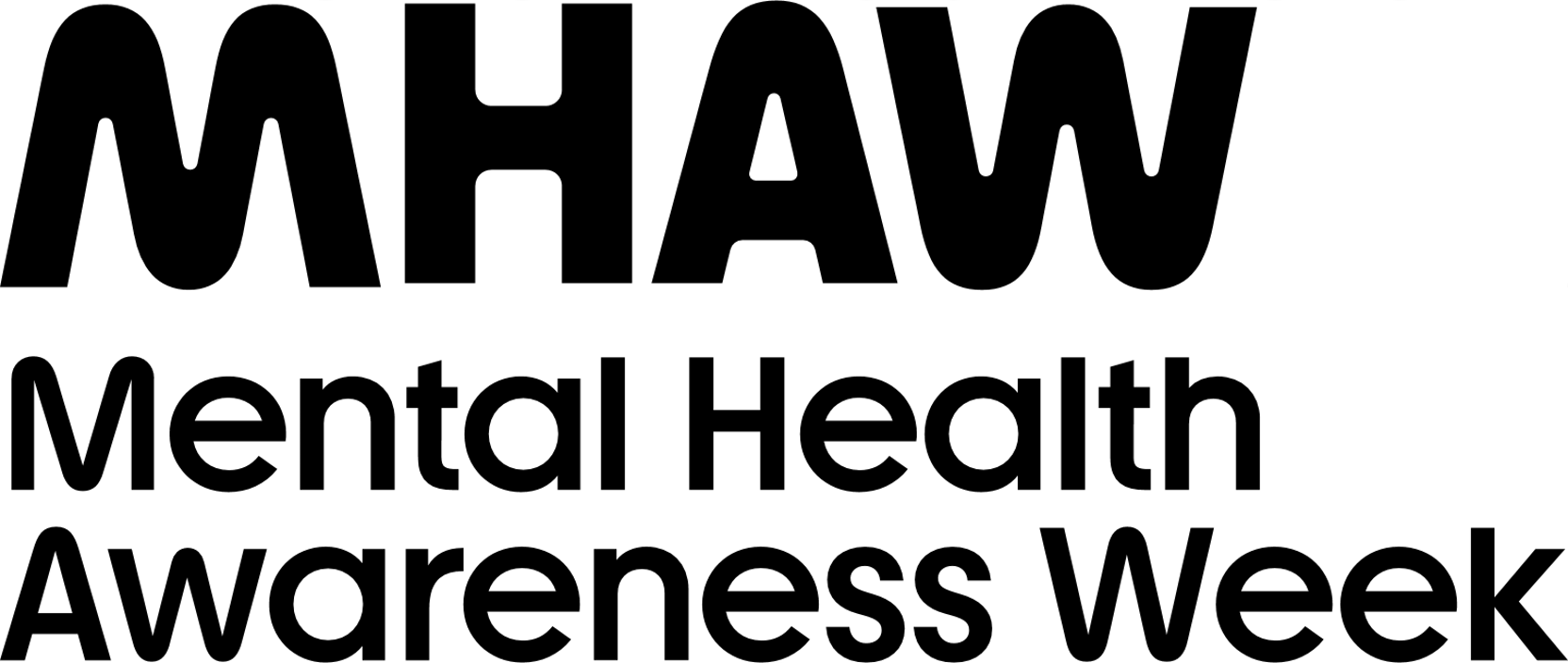 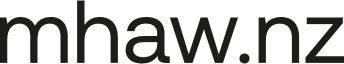 Text
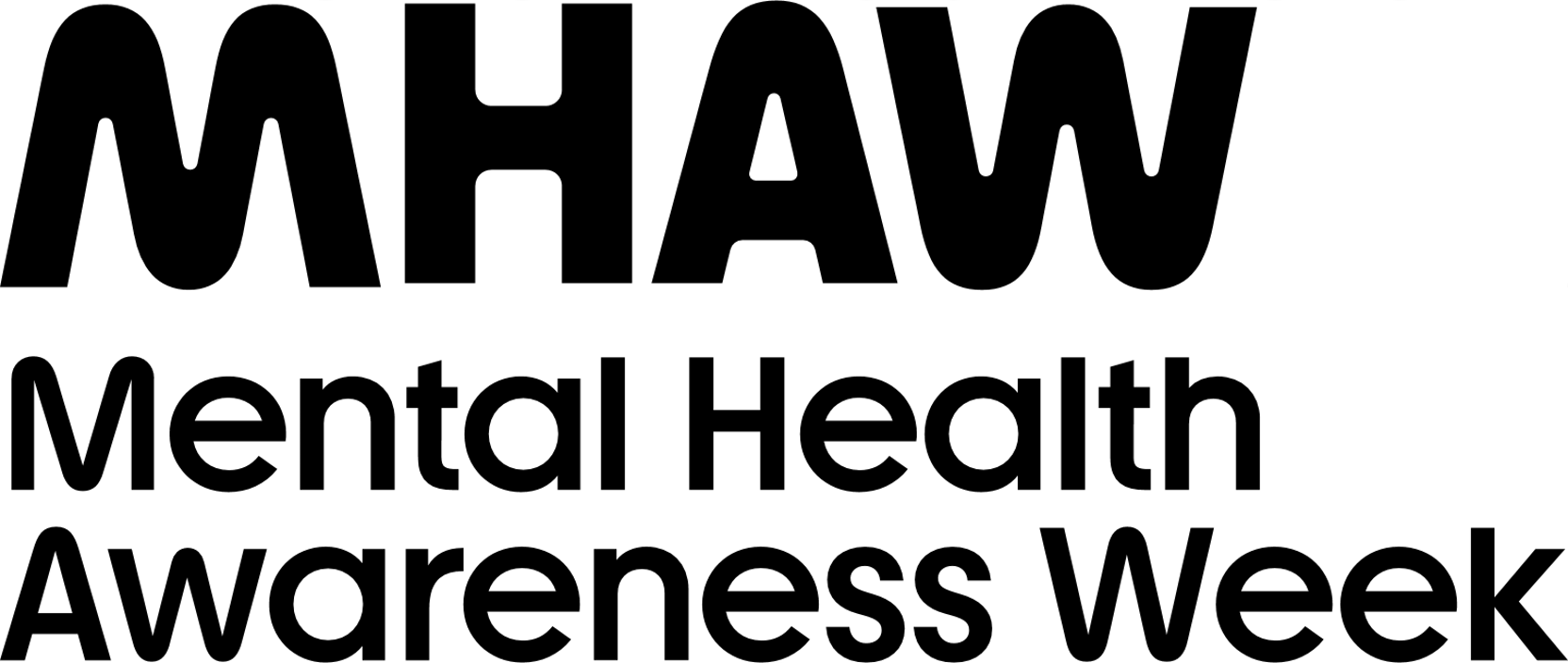 #MHAWNZ
Text
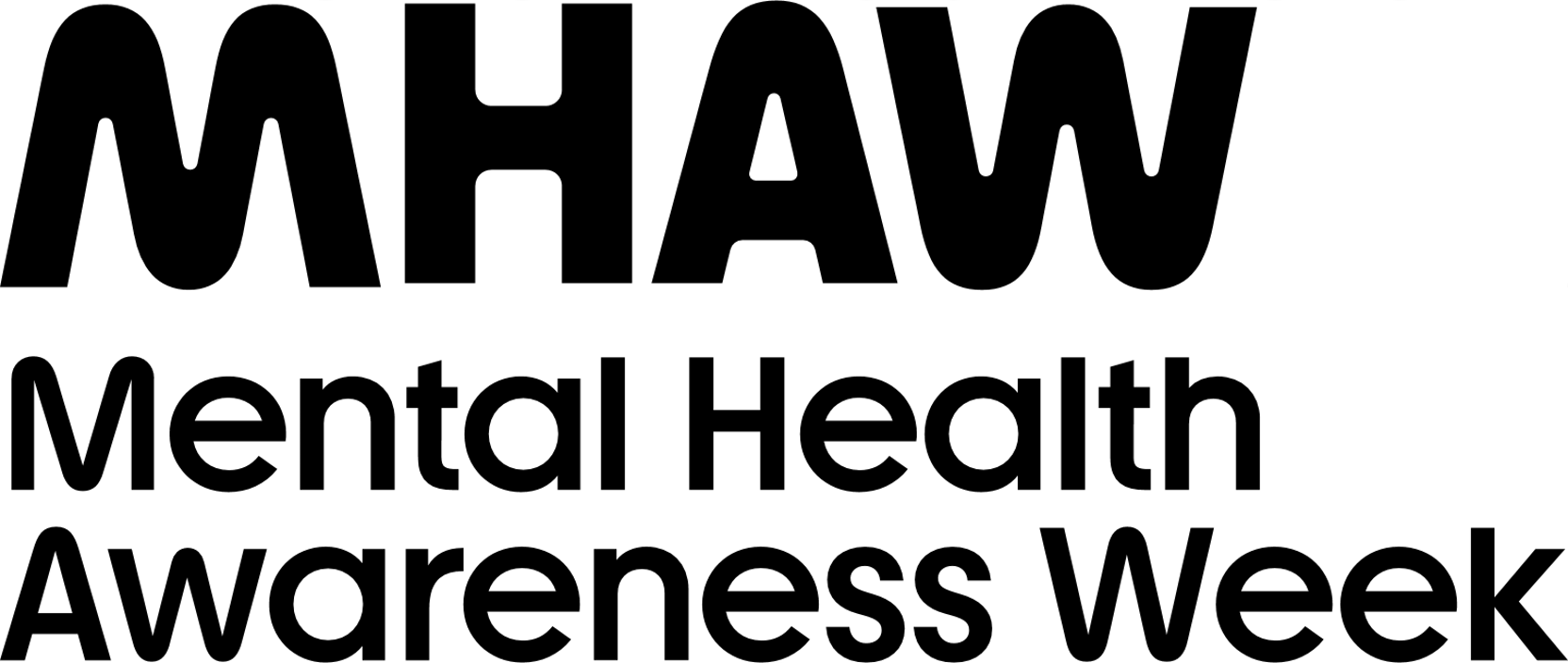 #MHAWNZ
Text
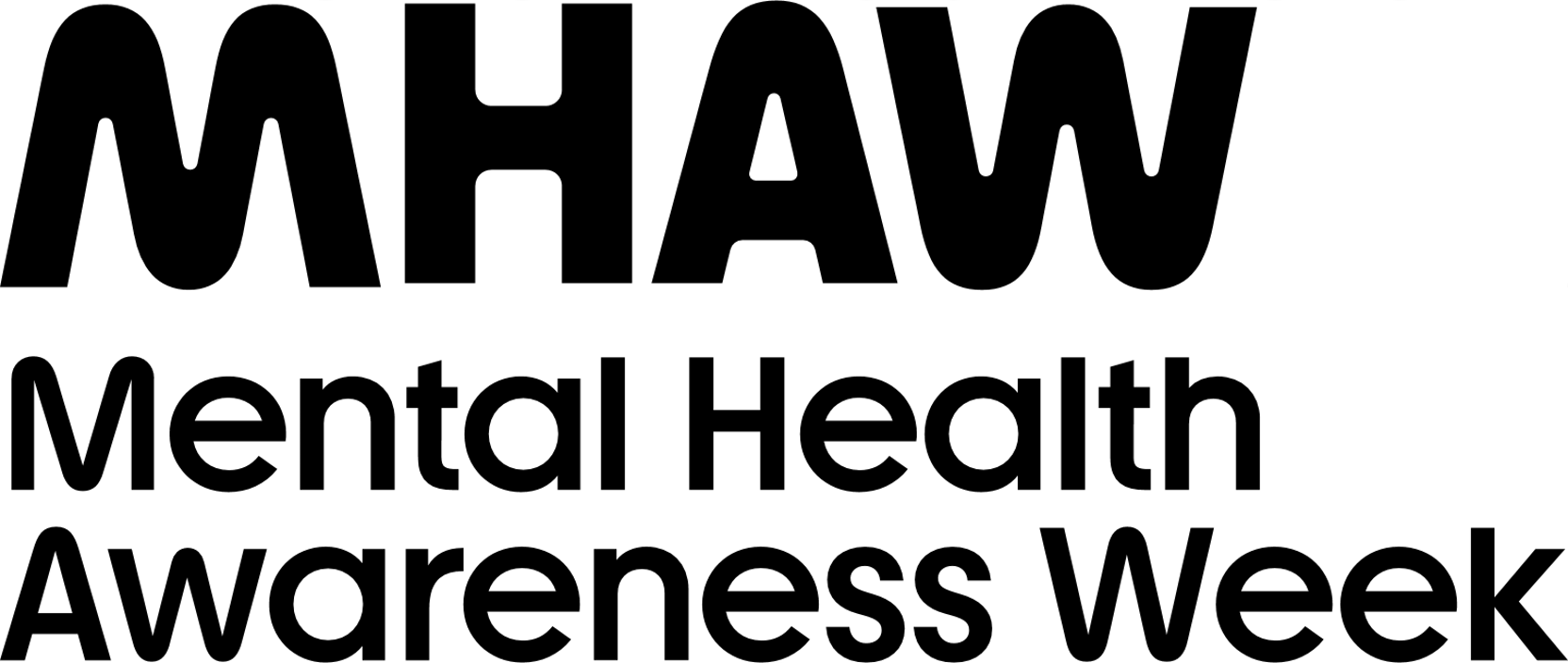 #MHAWNZ
Text
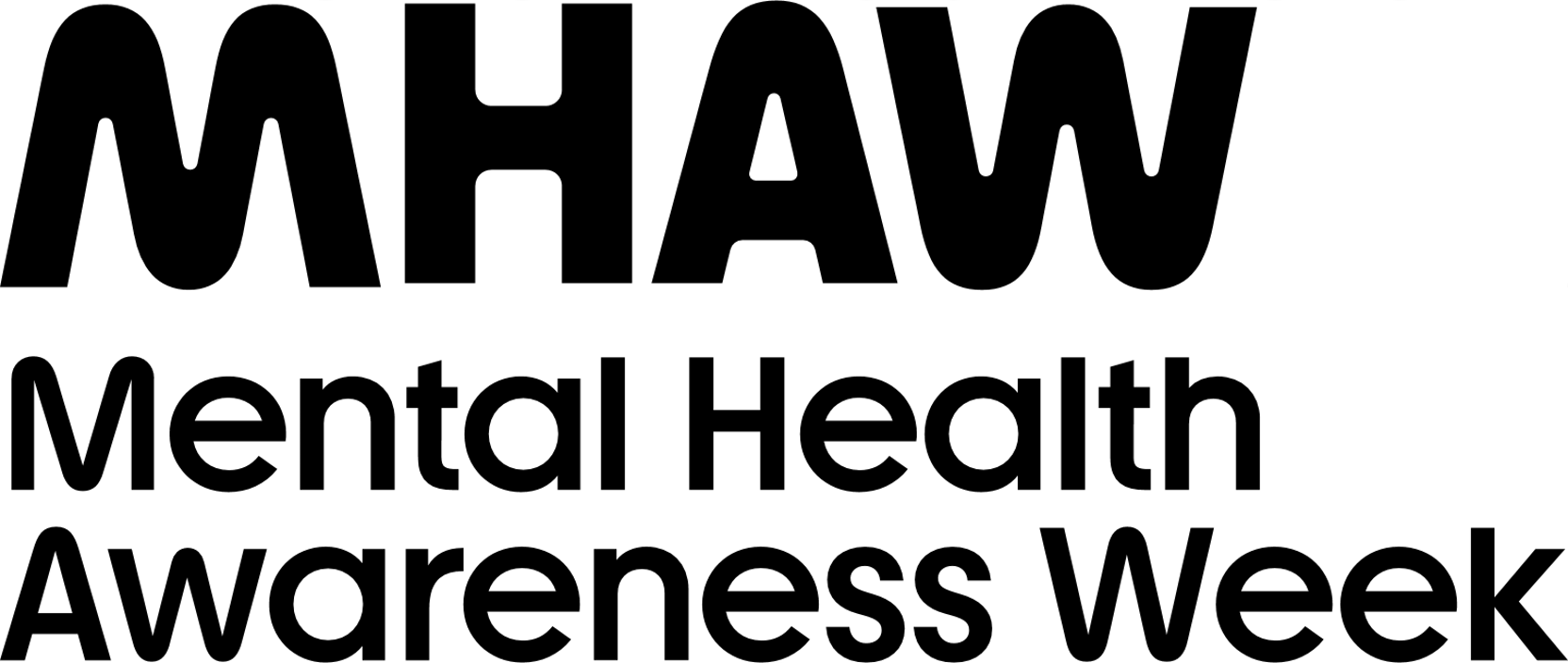 #MHAWNZ
Text
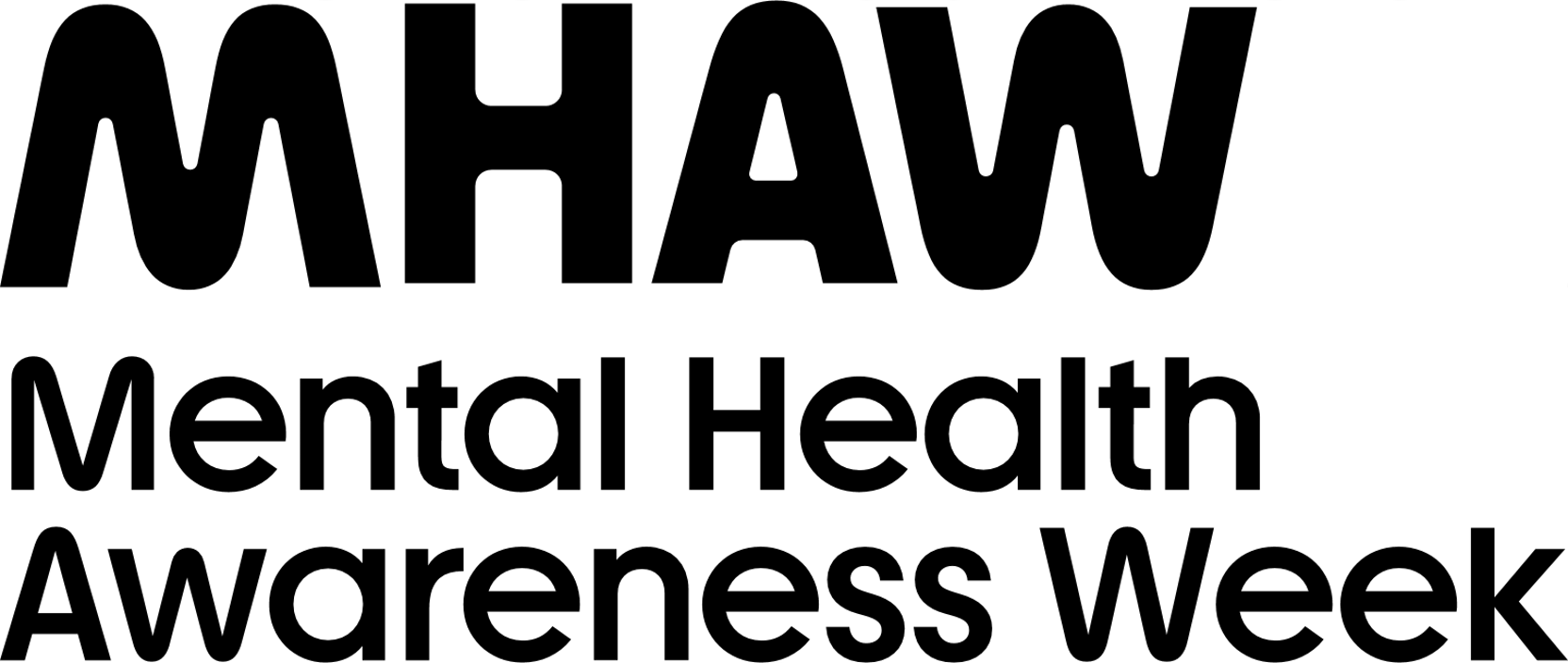 #MHAWNZ